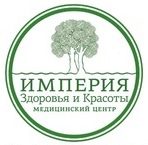 ULTRAFORMER
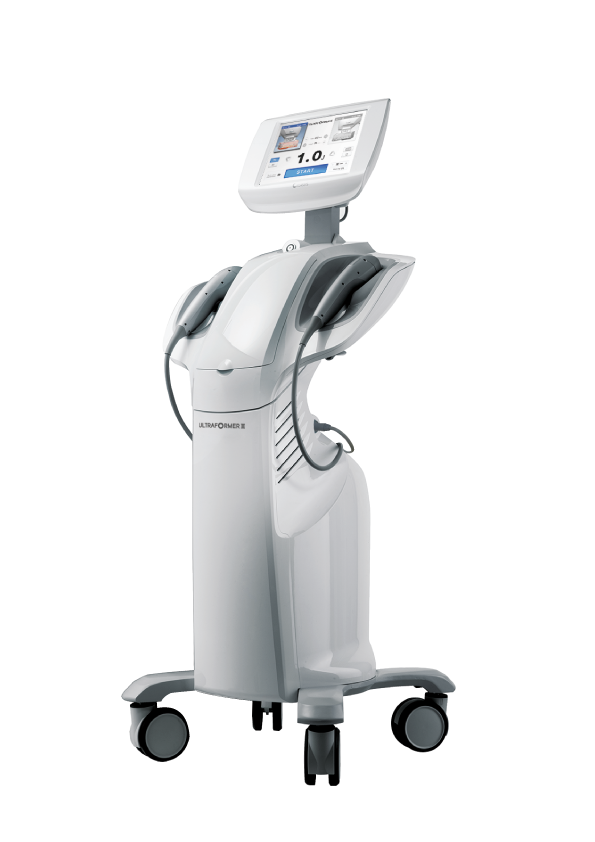 Высокоинтенсивный сфокусированный ультразвук (HIFU) 
High Intensity Focused Ultrasound

Мульти-функциональная HIFU система
 
Для лифтинга лица и коррекции тела.
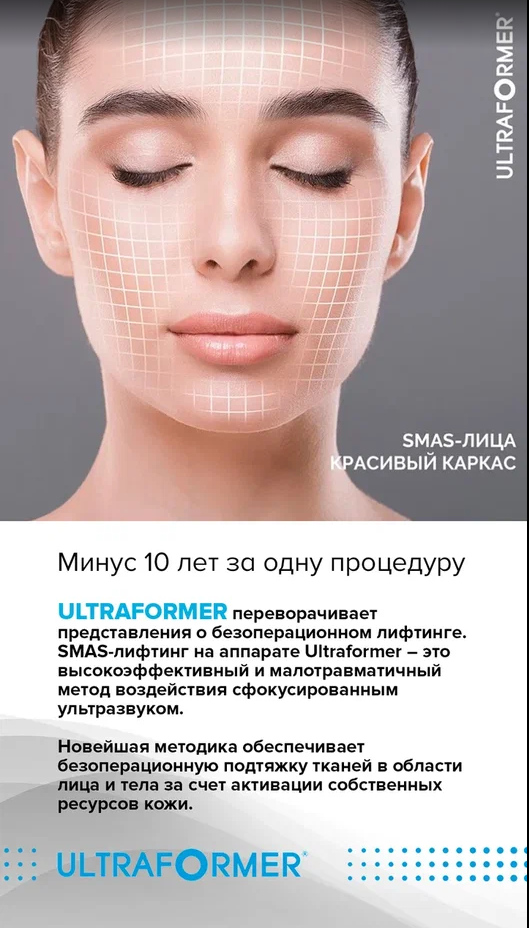 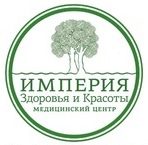 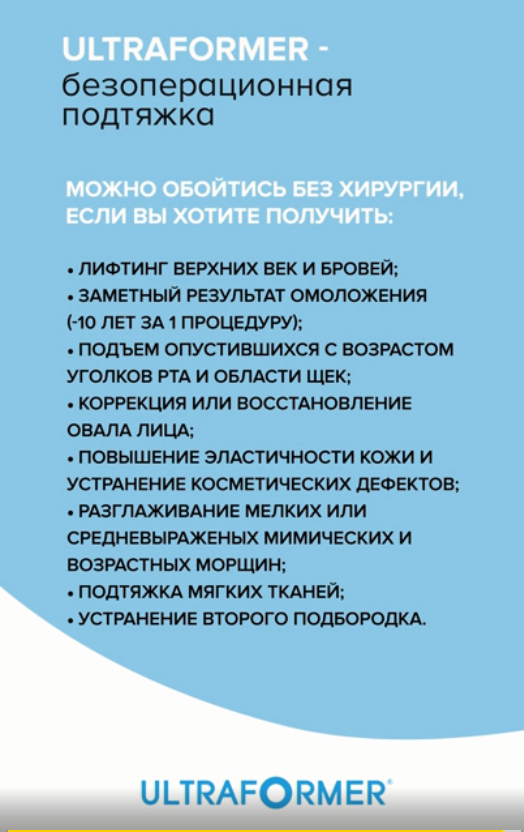 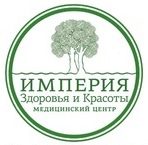 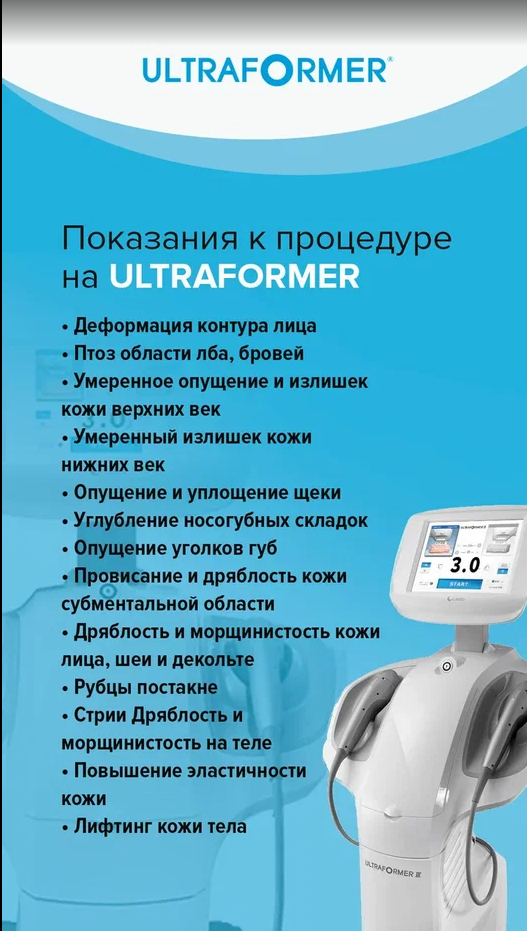 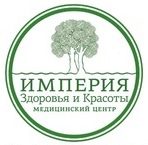 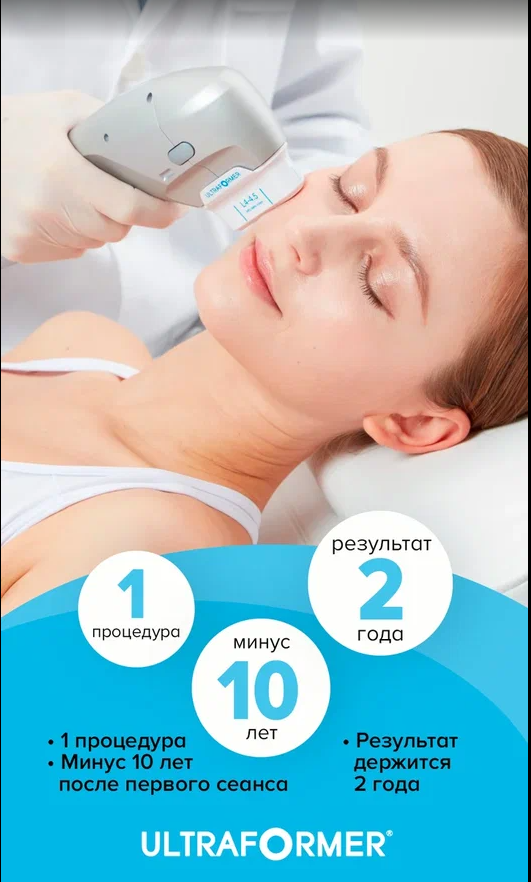 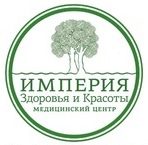 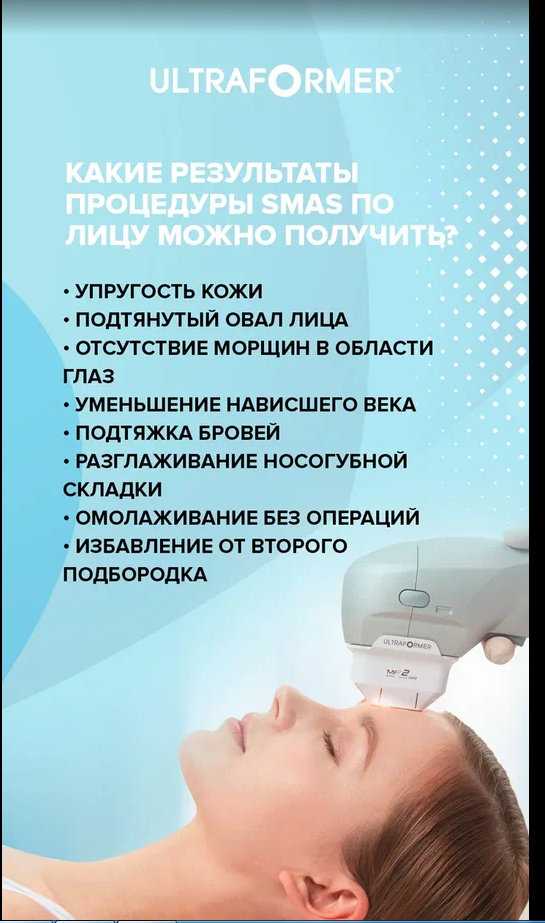 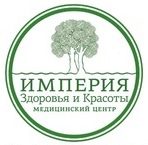 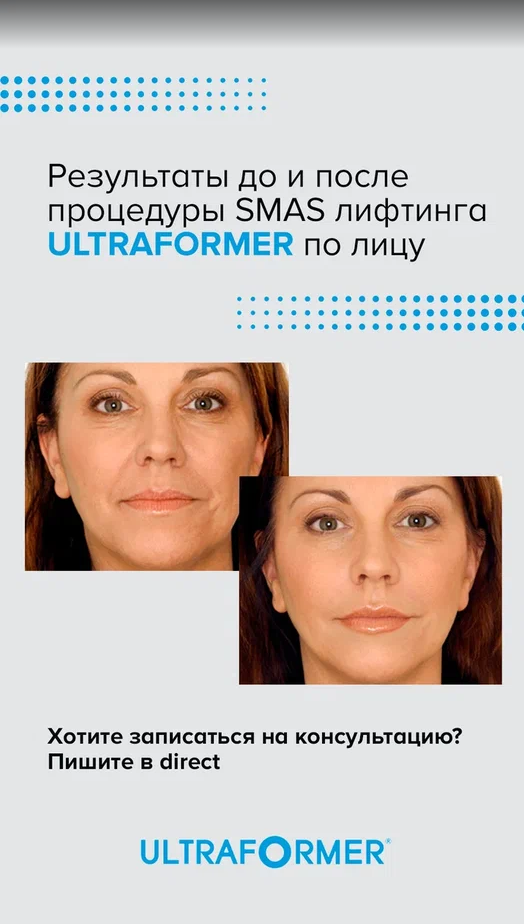 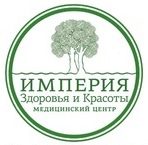 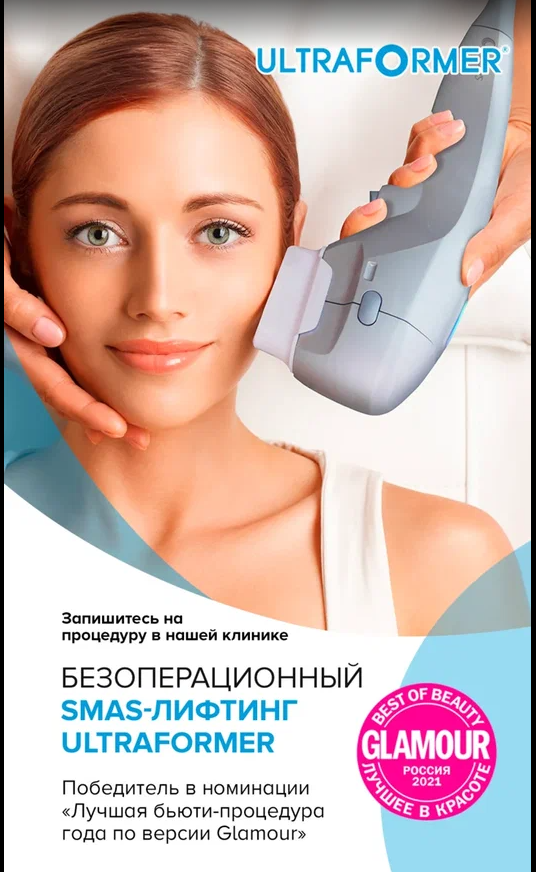 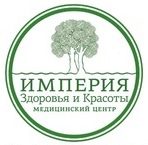 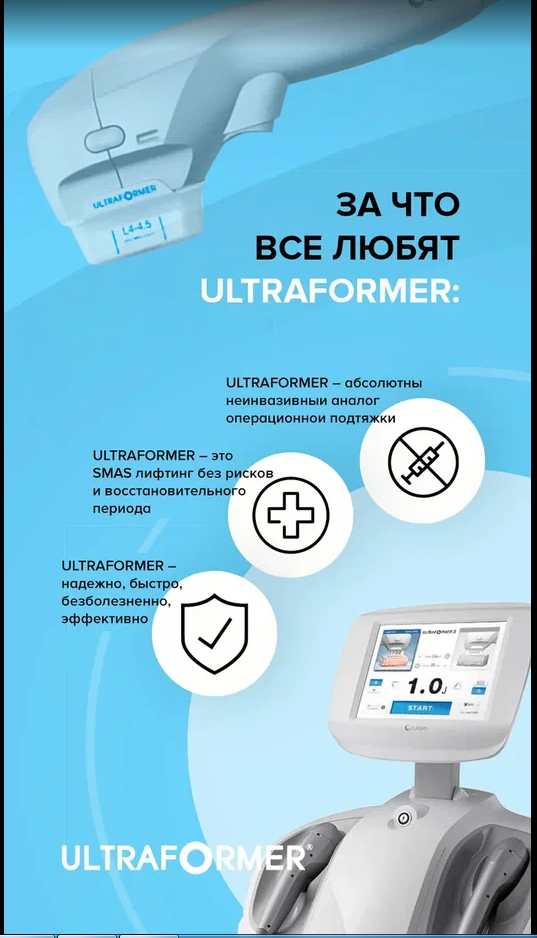 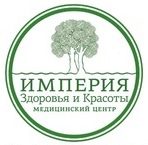 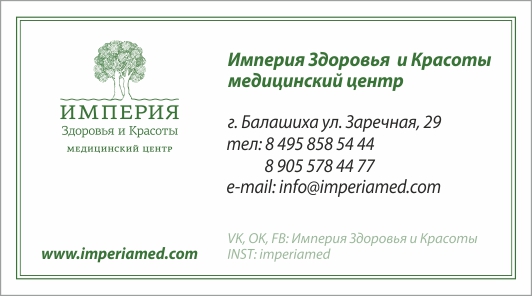 Спасибо!